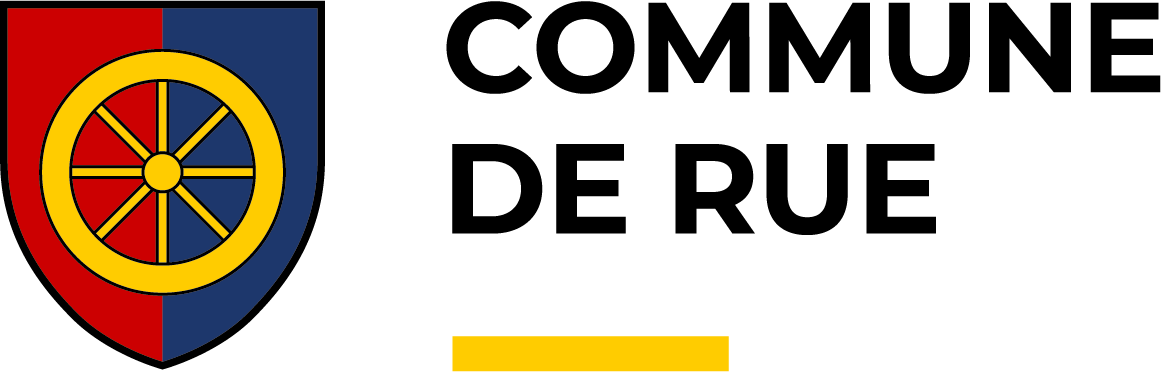 Organisation du Conseil communal pour la législature 2021-2026 (dès le 01.01.2025)
TERRITOIRE & DÉVELOPPEMENT
Joseph Aeby, syndic – 079 301 31 36
Aménagement du territoire
Communication & relations publiques
Finances
Routes (Valtraloc) et infrastructures routières 
Places publiques
Voirie, déneigement, signalisation
ENFANCE & VIE SCOLAIRE & PERSONNEL
Christophe Jaccoud, vice-syndic – 079 219 04 30
Ressources humaines
Petite enfance
Accueil extrascolaire
Cercle scolaire ACER
Cycle d’orientation de la Glâne
PATRIMOINE & BATIMENTS & INFORMATIQUE
Loris Bossi, conseiller – 076 491 92 50
Bâtiments communaux (Valtraloc)
IT
Site internet
Tourisme & Patrimoine
SERVICES ENVIRONNEMENTAUX
Claude Conus, conseiller - 079 287 94 51
Eau & épuration
Endiguement
Parchets communaux
Agriculture
Forêts
ACTION SOCIALE & SÉNIORS
Antoinette Piccand, conseillère
079 296 50 38
Service social régional
Séniors, Aînés
Homes médicalisés
Cimetières
ÉCONOMIE ET MOBILITÉ
Marcel Haller, conseiller – 079 503 76 93
Police des constructions
Mobilité
Energie
Eclairage public
Gestion des déchets
Auboranges, Chapelle, Ecublens, Rue
4 entités = 1 commune
VIE LOCALE & PROTECTION CIVILE
Alain Chollet, conseiller - 079 331 71 94
Service du feu
Protection civile
Sociétés locales et événementiel
Sport & culture
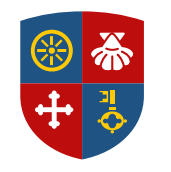